Докладчик: Глава Вахитовского сельского поселения Каримов Фарит Рафаилович

20 января 2023 года
Отчет об итогах деятельности             Совета и Исполнительного комитета Вахитовского сельского поселения за 2022 год
Населенные пункты, входящие в состав муниципального образования
На личный прием граждан к Главе поселенияобратилось 16 человекВ исполнительный комитет сельского поселения поступило 26 письменных обращений
Доходная часть бюджета поселения в 2022 году
Расходная часть бюджета поселения за 2022 год
Решение местных вопросов при помощи программы самообложения граждан за последние 3 года
Произведенные работы по программе самообложения граждан в 2022 году
д. им. М. Вахитова
с. Ташевка
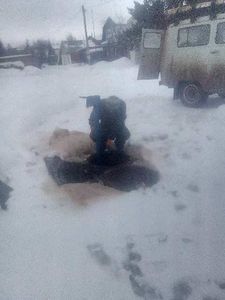 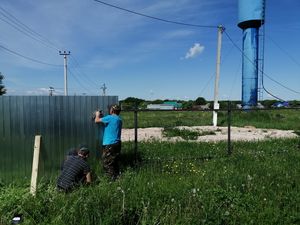 Произведенные работы по программе самообложения граждан в 2022 году
д. Ватан
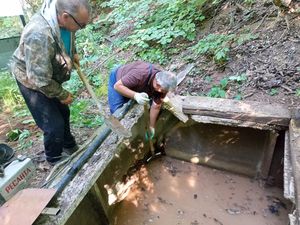 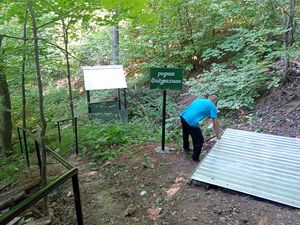 Запланированные работы по программе самообложения на 2023 год
д.им. М.Вахитова – спортивно-игровая площадкап. Бакча-Сарай – ремонт дорогс. Ташевка – благоустройство кладбищад. Ватан – памятник участникам в ВОВ
Оплатить самообложение необходимо в срок до 31 марта 2023 годасделать это  можно на портале Госуслугполучить квитанции для оплаты через банк можно в Исполнительном комитете Вахитовского СП
Работы по благоустройству
уборка мусора с прибрежных зон
уборка мусора с придорожных полос
Закладка скверов возле памятников участникам ВОВ д.им.М. Вахитова и с. Ташевка
Дополнены имена на памятнике участникам в ВОВ в с. Ташевка
Благоустройство
Установлен информационный стенд в д.им. М. Вахитова
Установлено ограждение административных зданий
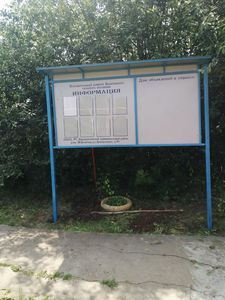 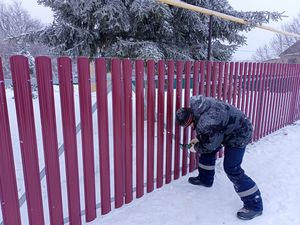 Работы по ликвидации свалок
д. им. М. Вахитова
с. Ташевка
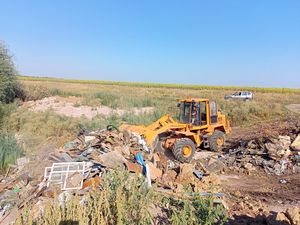 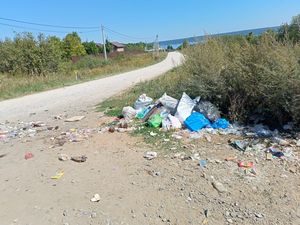 Встреча с председателями Правлений СНТ по вопросам сбора и вывоза ТКО
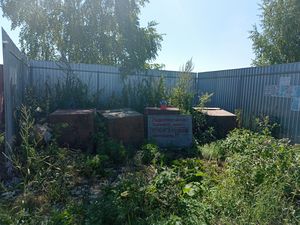 Сбор и вывоз мусора осуществляется по субботам с 8 до 10 часов
Вывоз ТКО с контейнерных площадок
Безтарный сбор ТКО
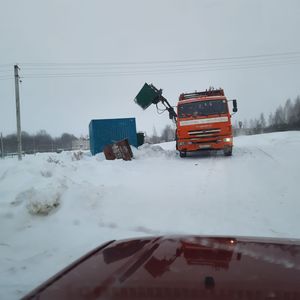 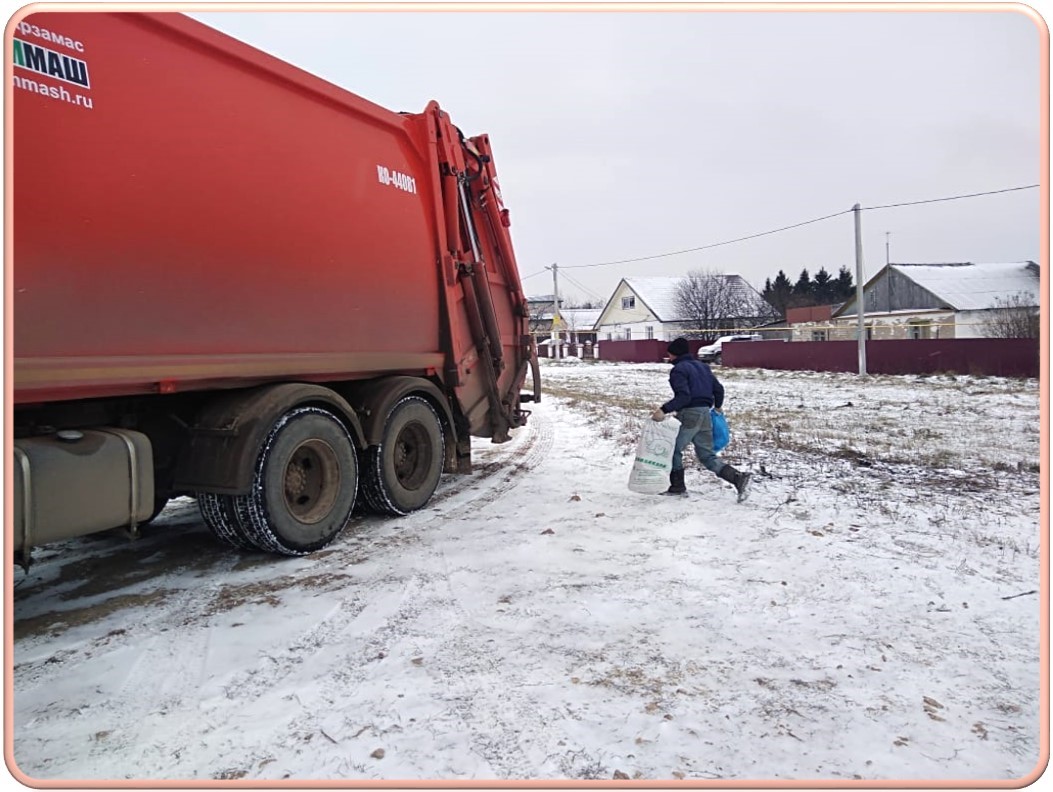 Содержание дорог
Ремонт дорог в с. Ташевка
Ремонт дороги ведущей в СНТ Орбита и Алгоритм, на улицу Набережную и сельскому кладбищу
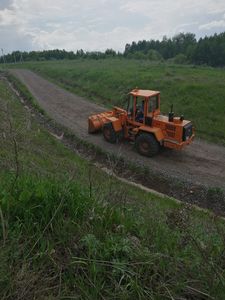 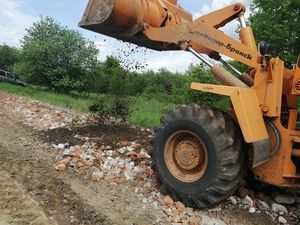 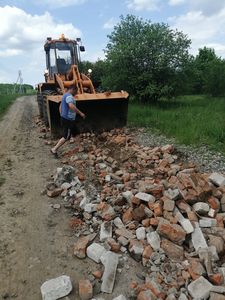 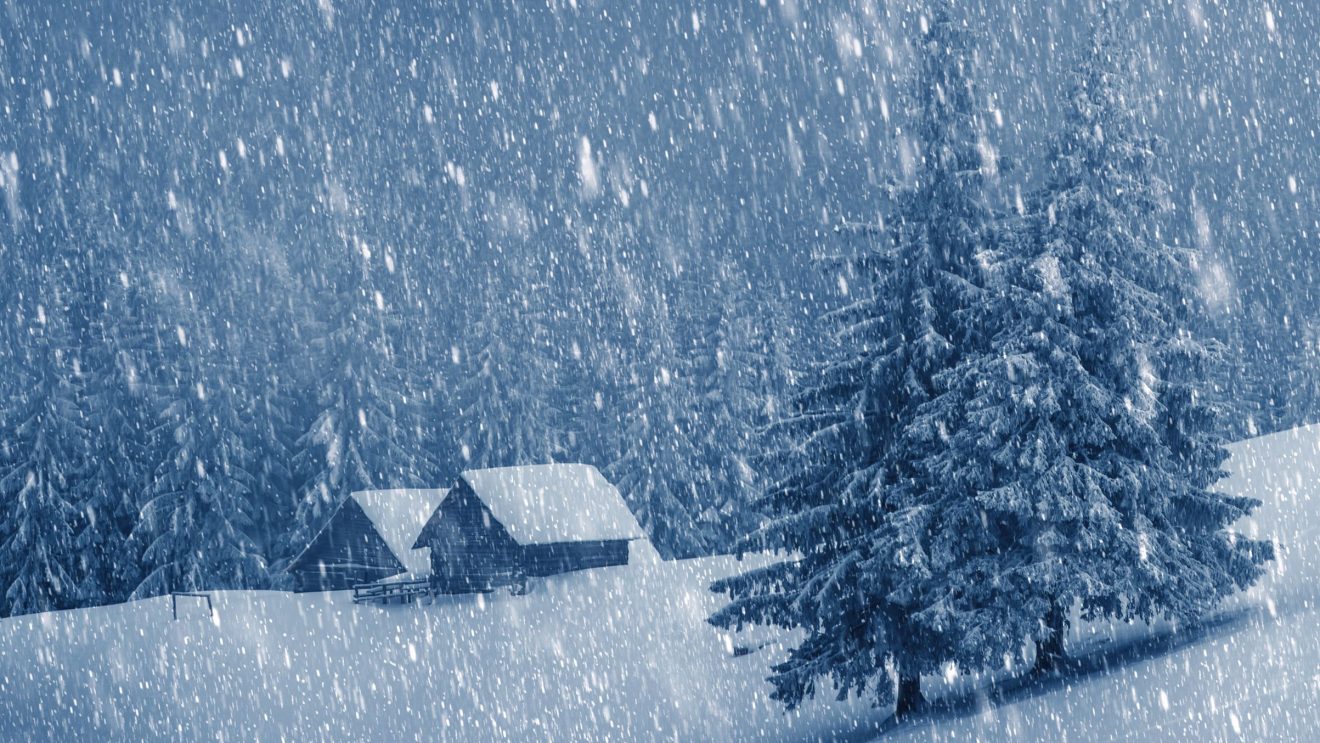 Зимнее содержание дорог
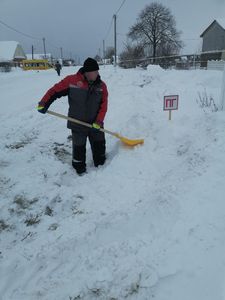 Расчистка дорог от снега
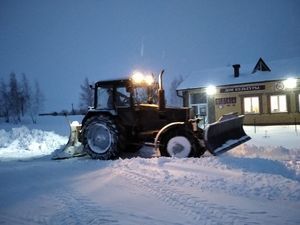 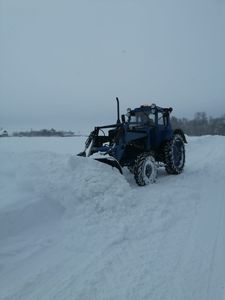 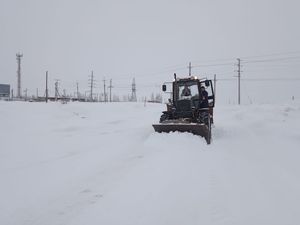 Весеннее содержание дорог
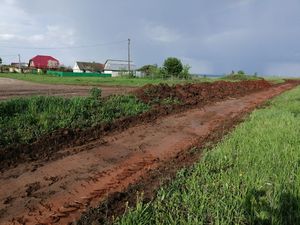 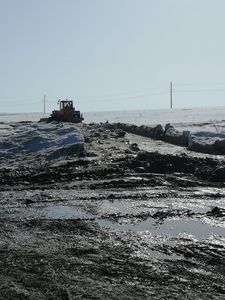 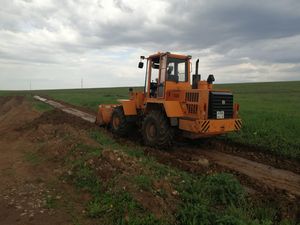 Летнее содержание дорог. Обкос обочин, полив от пыли.
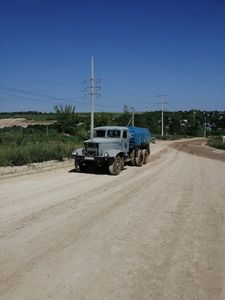 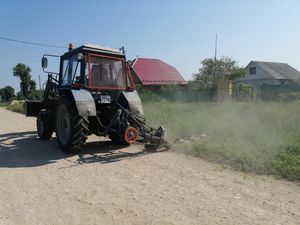 Борьба с борщевиком в селе Ташевка
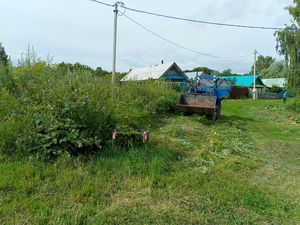 Ремонт пешеходного моста в селе Ташевка
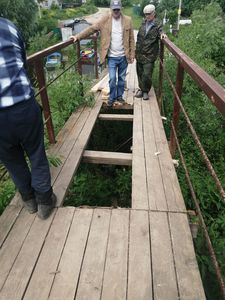 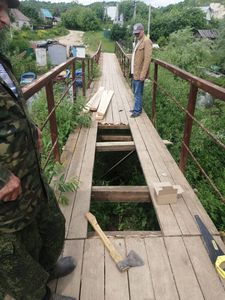 Содержание уличного освещения
Ремонт светильников уличного освещения
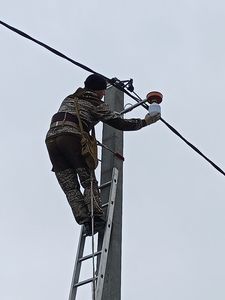 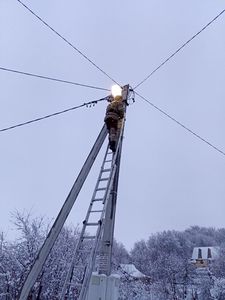 Ремонтные работы по водоснабжению
Ремонт водонапорной башни Бакча-Сарай
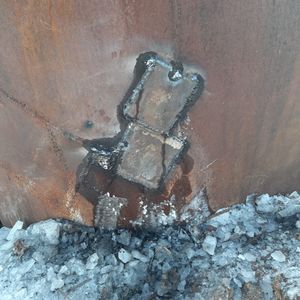 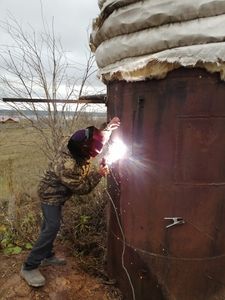 Установлена понижающая арматура в водопроводной сети д. им. М. Вахитова
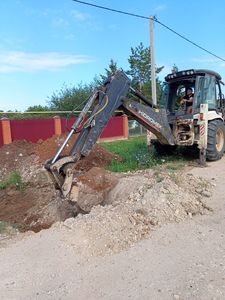 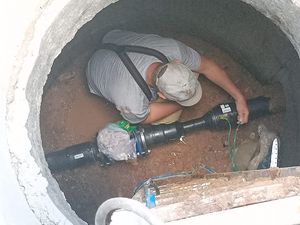 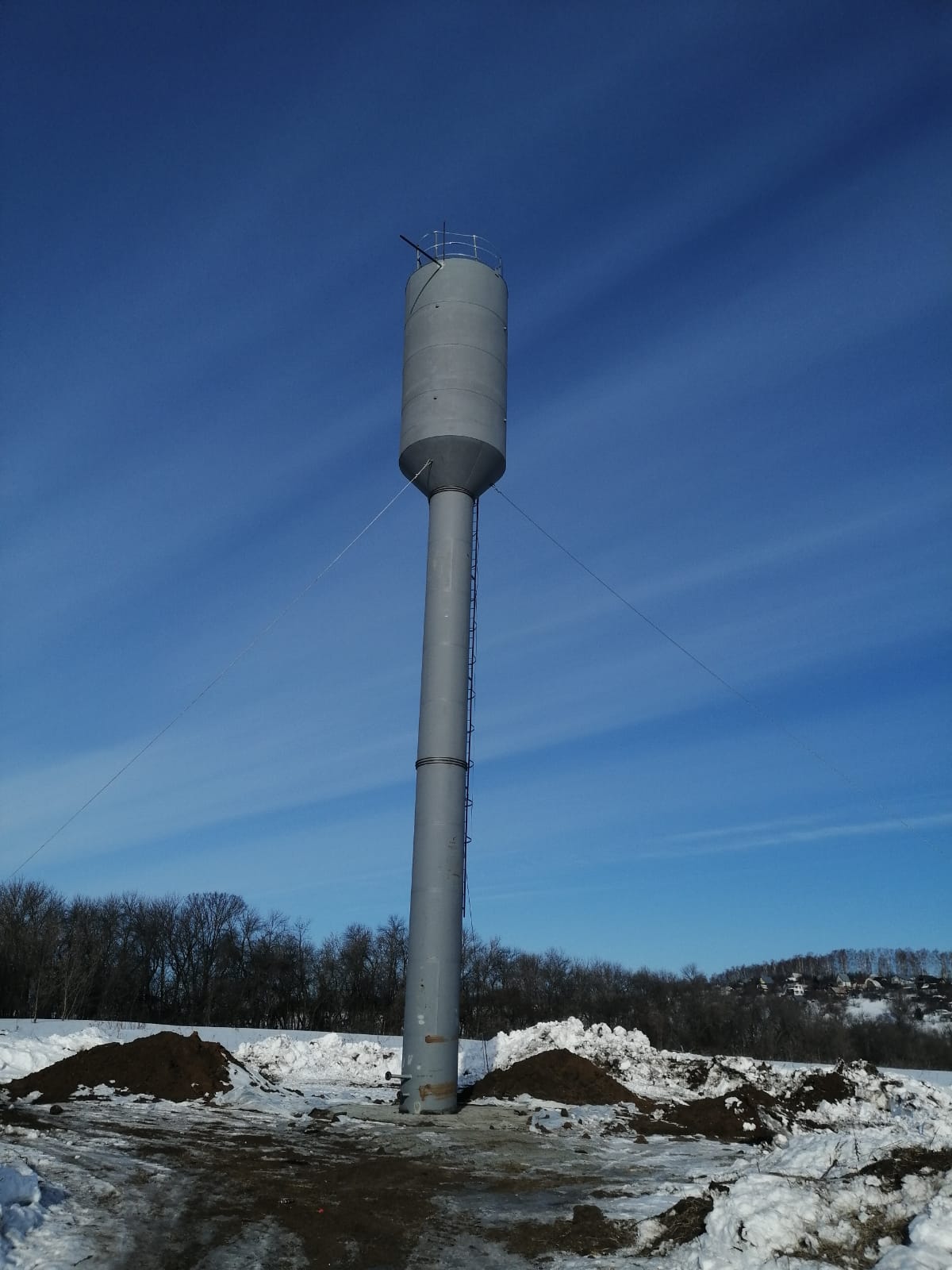 Установлена водонапорная башня в селе Ташевка
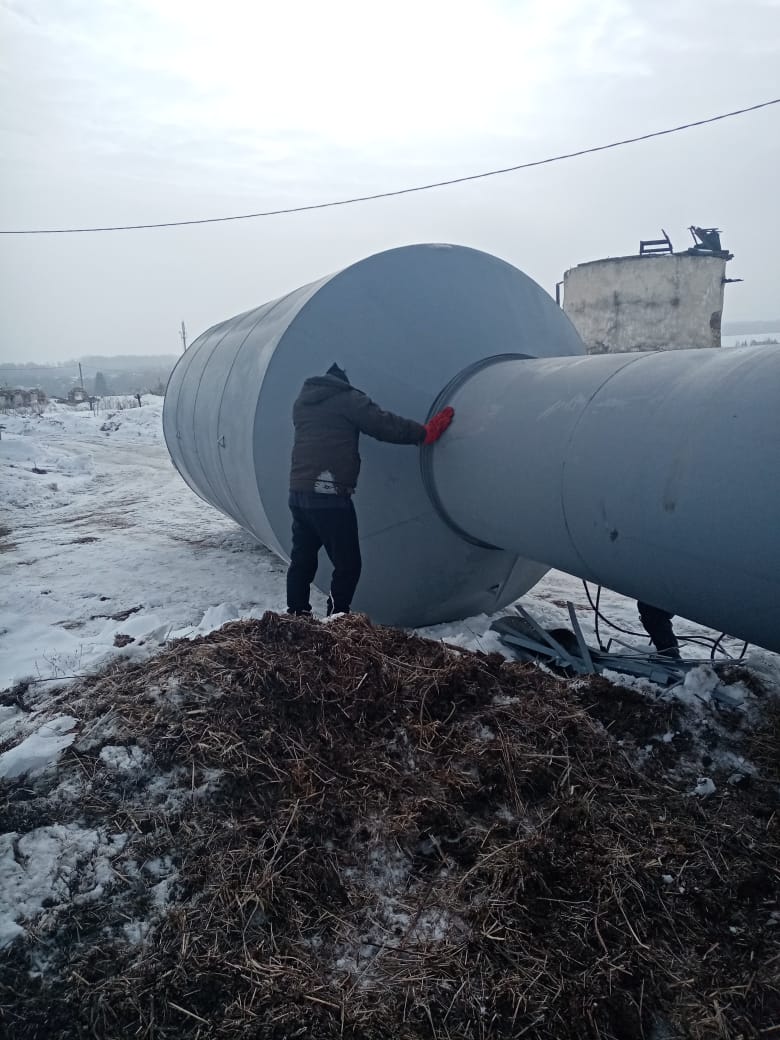 Обход домохозяйств Исполнительного комитета Вахитовского СП и МУП «Волжанка» - составлены договоры на обслуживание, акты на перерасчет, открыты новые лицевые счета
Медицинское обслуживание Вахитовского сельского поселения
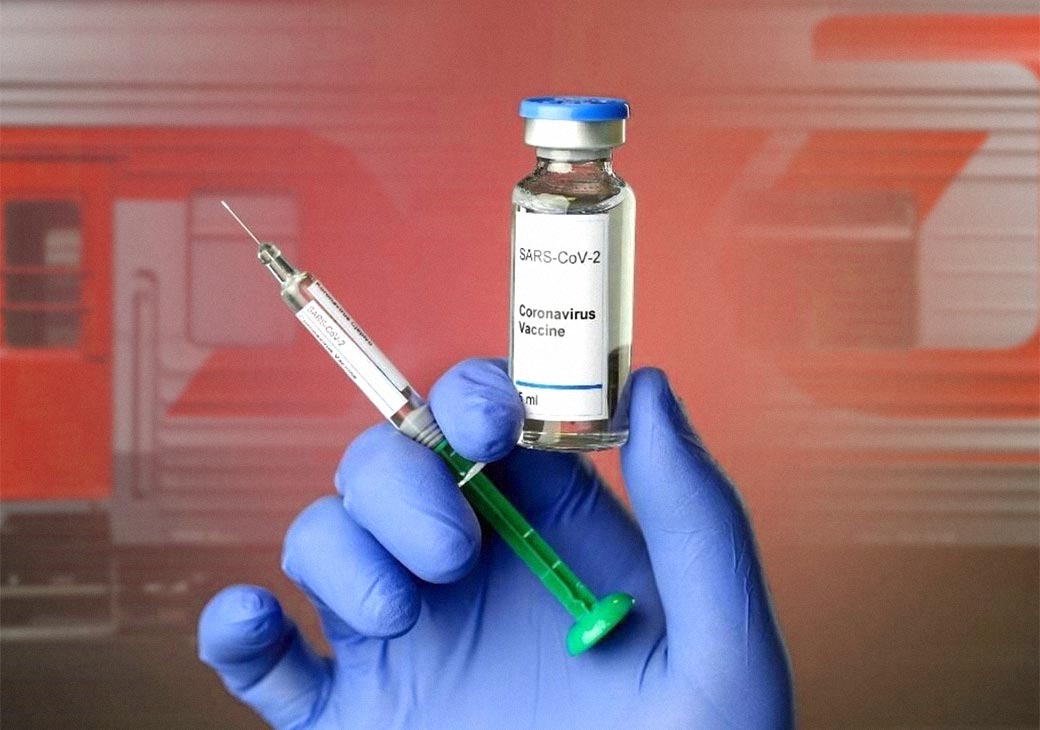 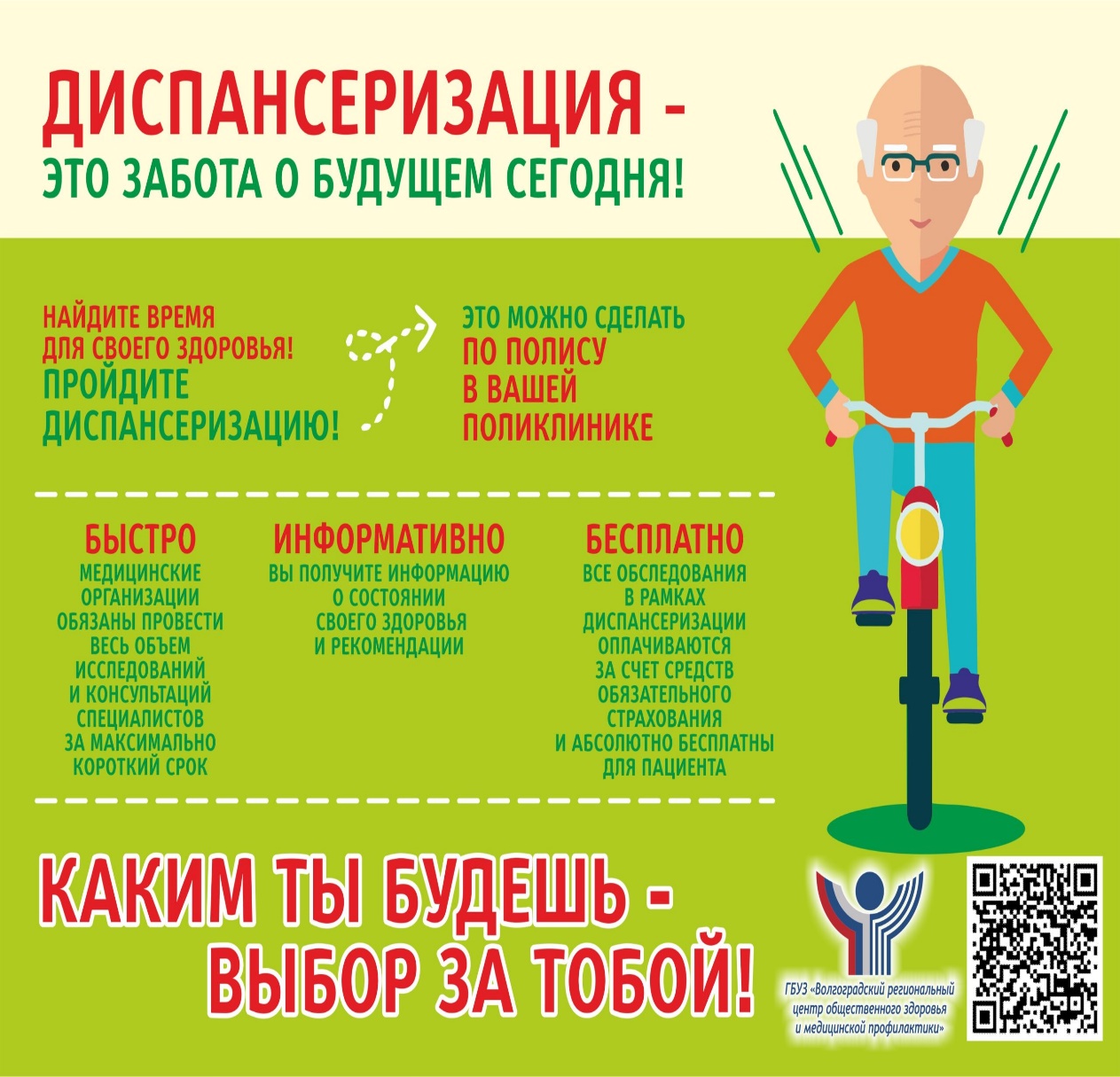 Почтовое обслуживание
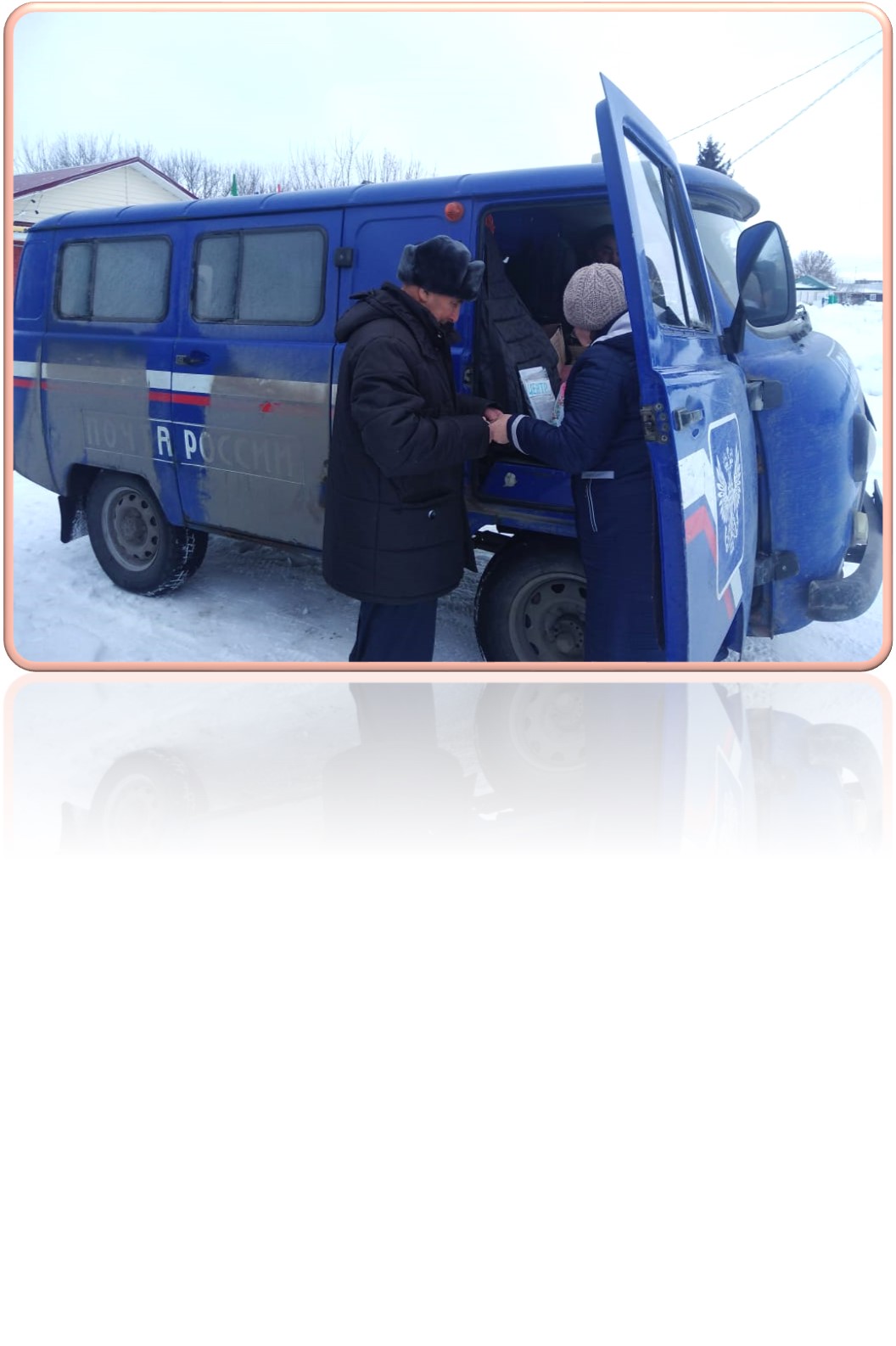 Поздравление жителей с юбилеями
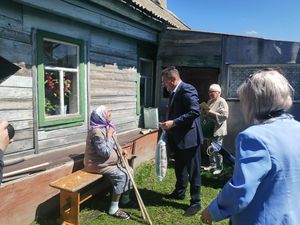 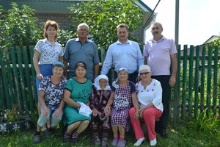 Забота о пожилых жителях
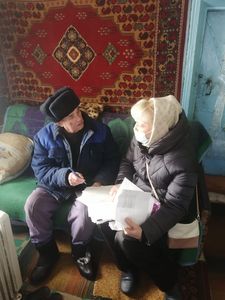 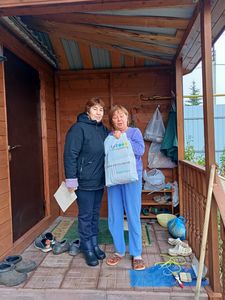 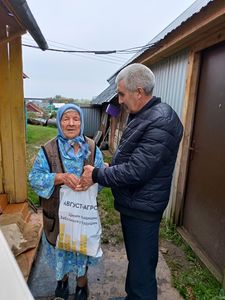 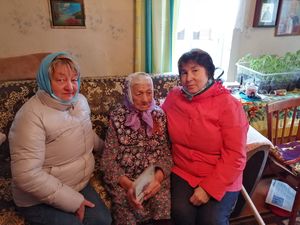 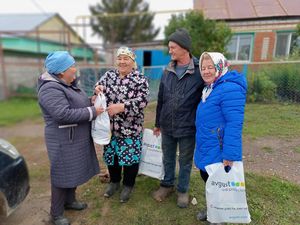 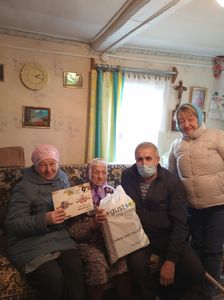 Подготовка к празднику Сабан Туй
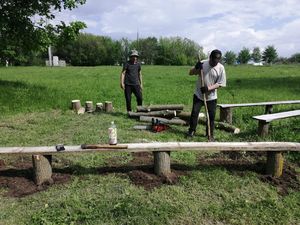 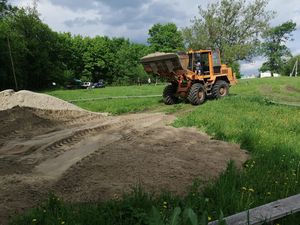 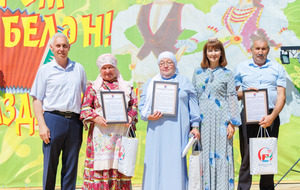 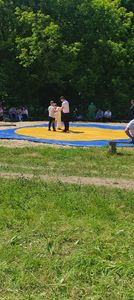 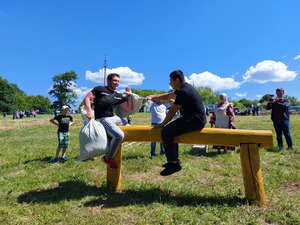 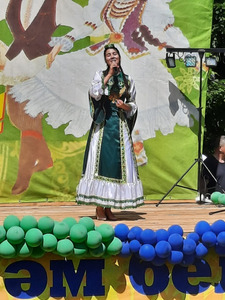 Праздник Сабан Туй
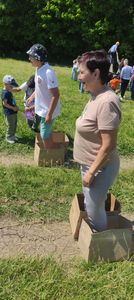 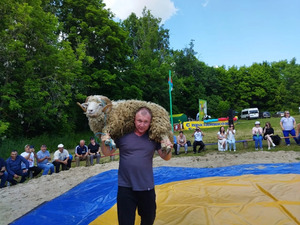 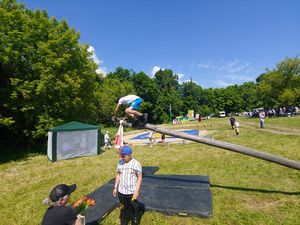 Поздравление семей мобилизованных и добровольцев с Новым годом
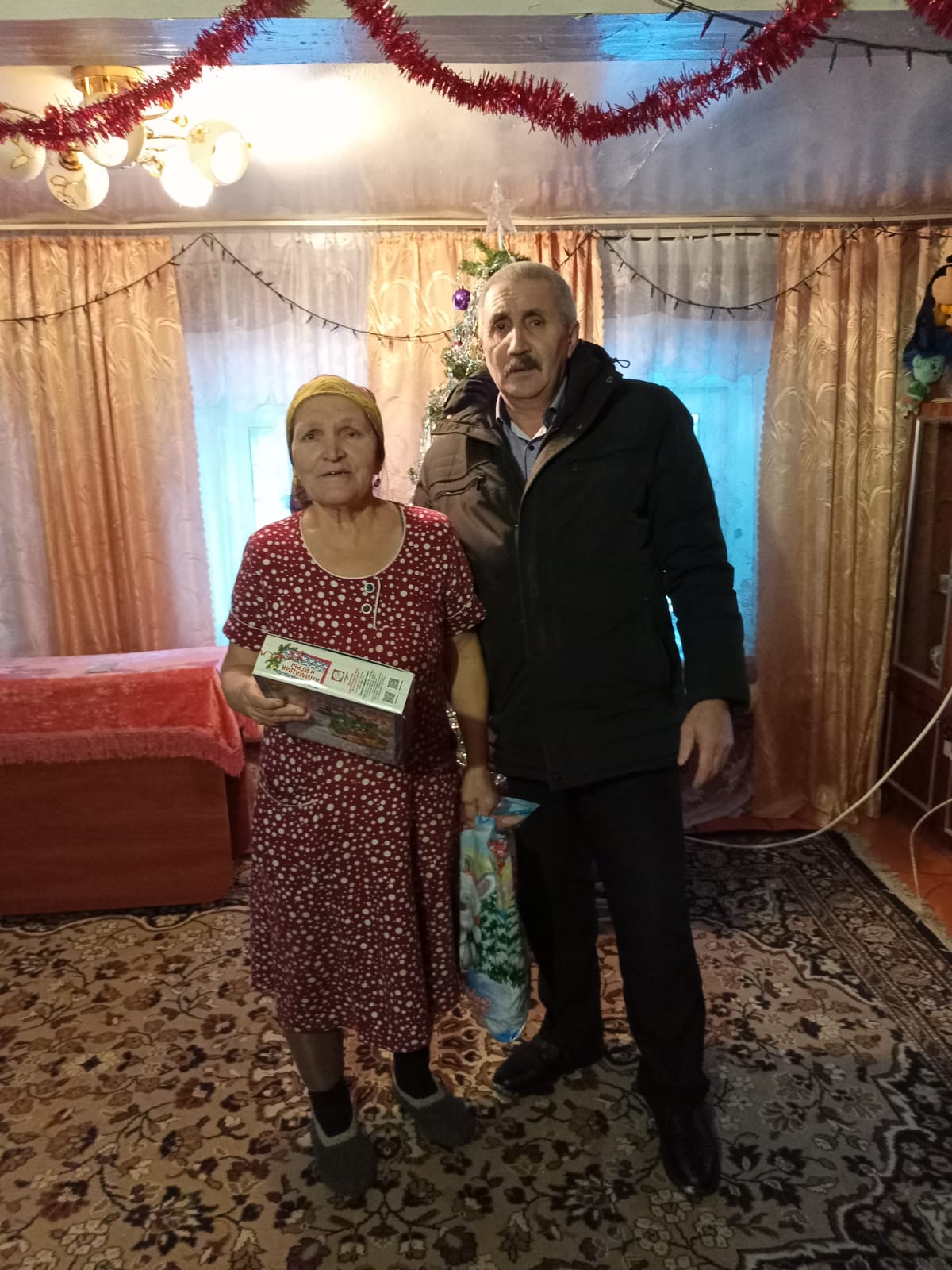 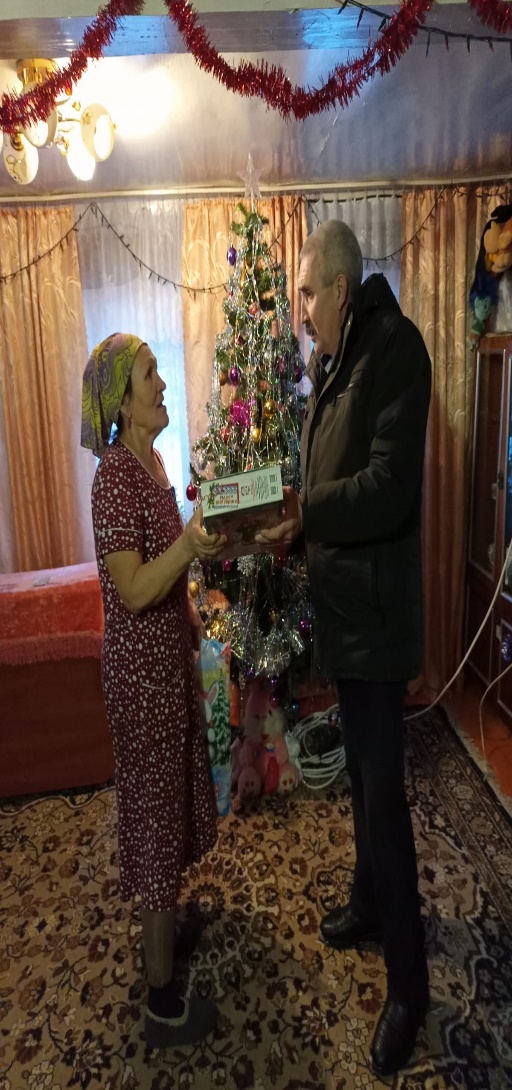 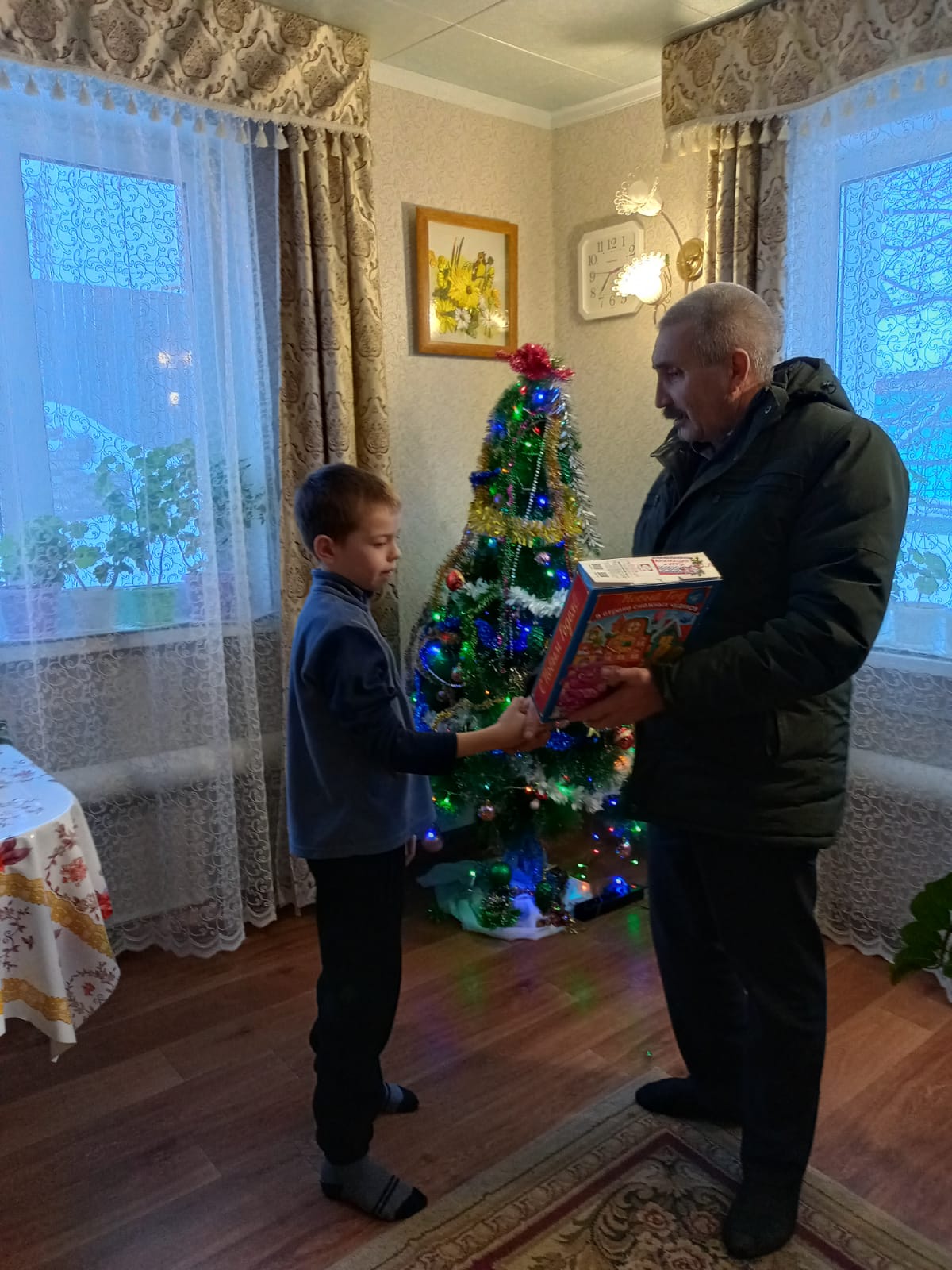 Планы на 2023 год
1. Приобрести и установить 12 электронных таймеров для уличного освещения
2. Начать работу по постановке на кадастровый учет и оформлению в собственность внутрипоселковых дорог
3. Установить муниципальный контроль над дорогой ведущей на ул. Набережную и кладбище с. Ташевка
4 Произвести щебенение дорог
Планы на 2023 год
5. Произвести ремонт дороги по ул. Верхней д.им. М. Вахитова
6. Произвести ремонт пешеходного моста в с. Ташевка
7. Продолжить инвентаризацию мест захоронений в поселении, начатую в 2022 году
8. Организовать благоустройство кладбища села Ташевка в форме «Субботника», а так же с привлечением подрядчиков за счёт средств бюджета поселения
9. Установить адресные таблички на домах
Планы на 2023 год
10. Продолжить инвентаризацию муниципального имущества на предмет выявления объектов недвижимости без оформленных прав собственности. Органы местного самоуправления выявляют правообладателей объектов недвижимости и вносят сведения о них в Росреестр, так же при наличие правоустанавливающих документов возможна регистрация прав через органы местного самоуправления. Эта работа является одной из приоритетных задач.
СПАСИБО ЗА ВНИМАНИЕ